彈珠雲霄飛車
六仁  柯星妤
動機
海洋公園坐雲霄飛車的經驗
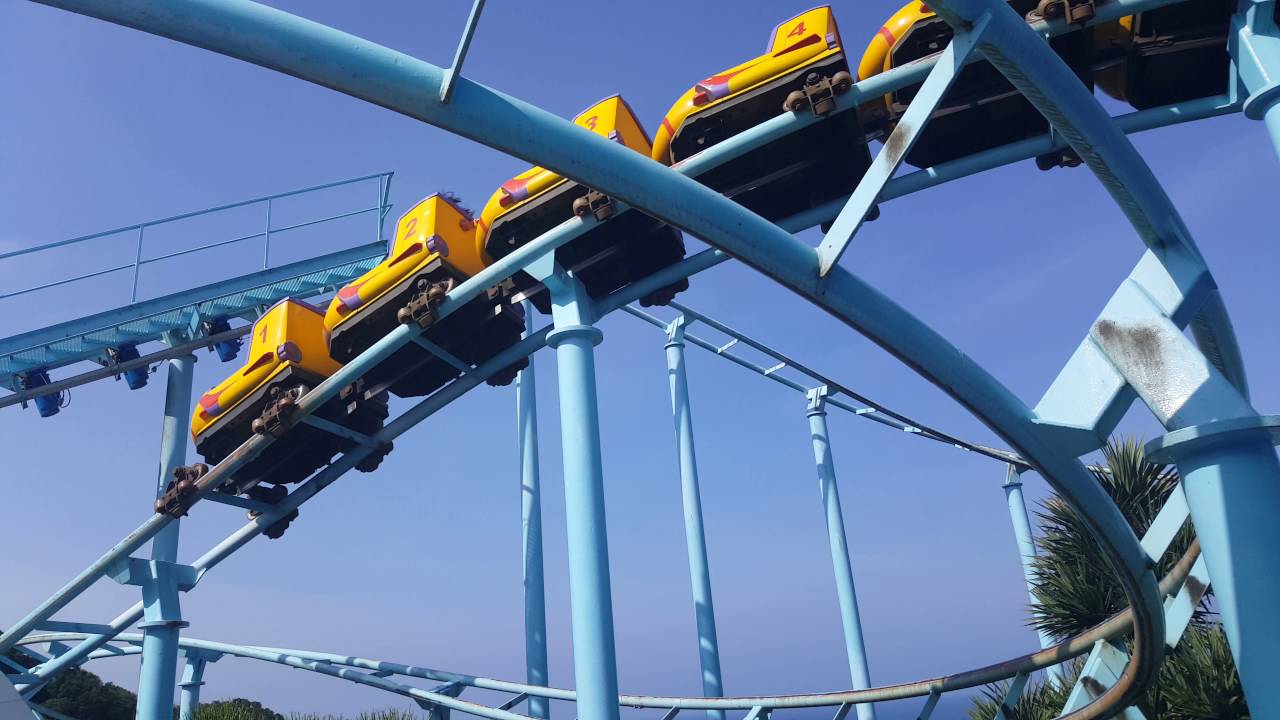 目標
製作彈珠雲霄飛車模型
準備材料
鋁線
紙箱
紙盒
寶特瓶
膠帶
塑膠盒
彈珠
熱熔膠
製作過程
底座
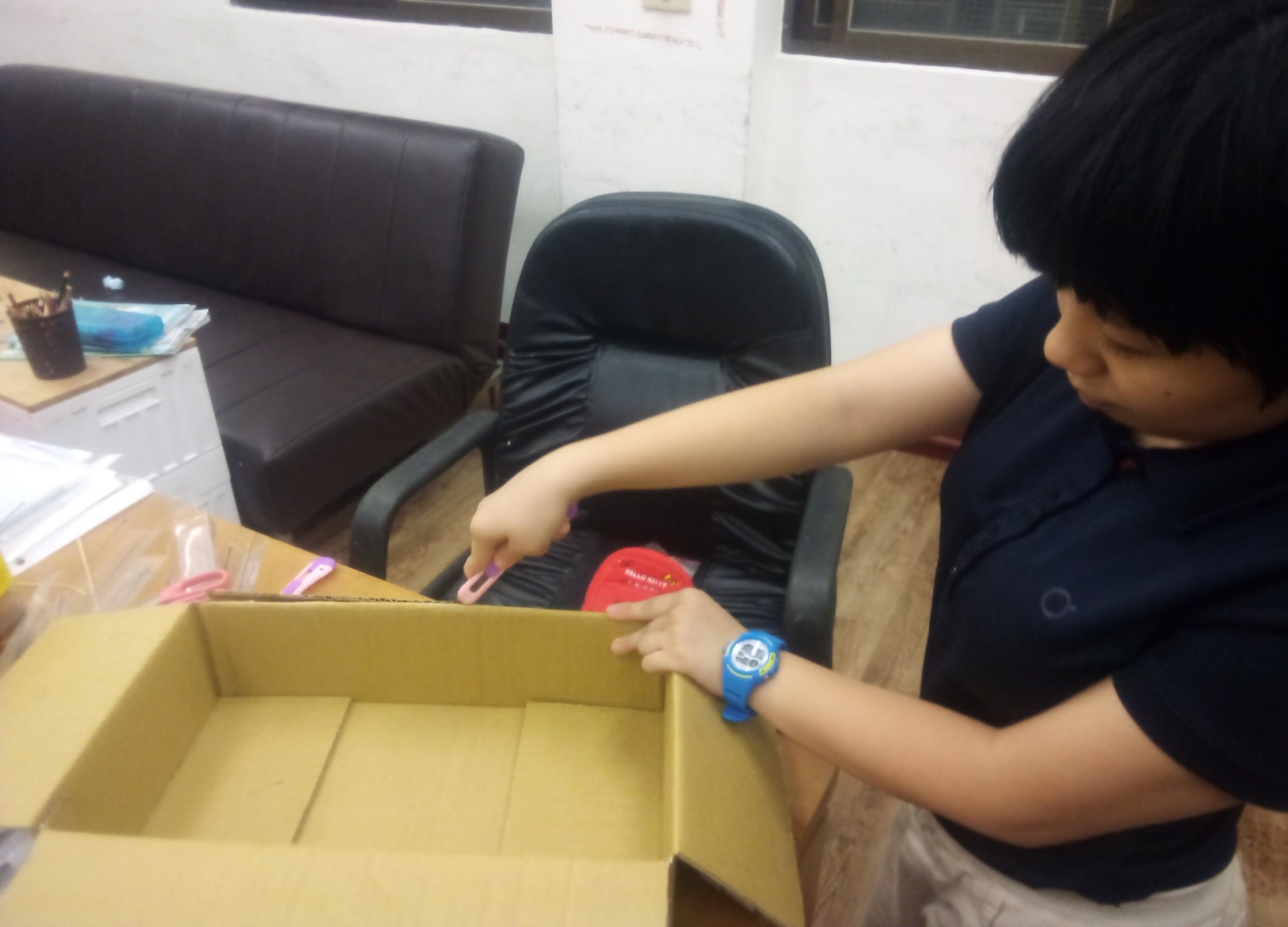 製作過程
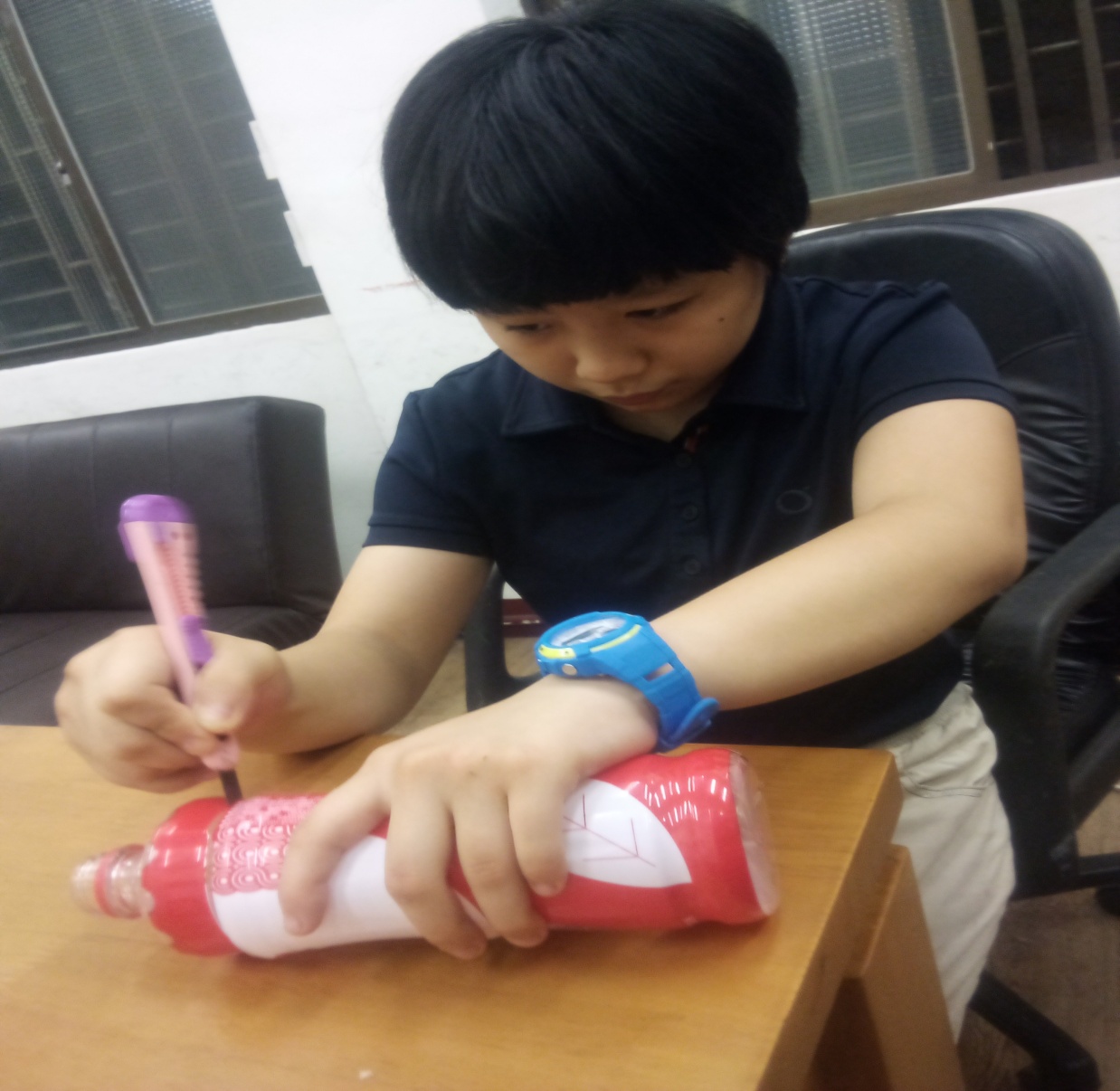 隧道
製作過程
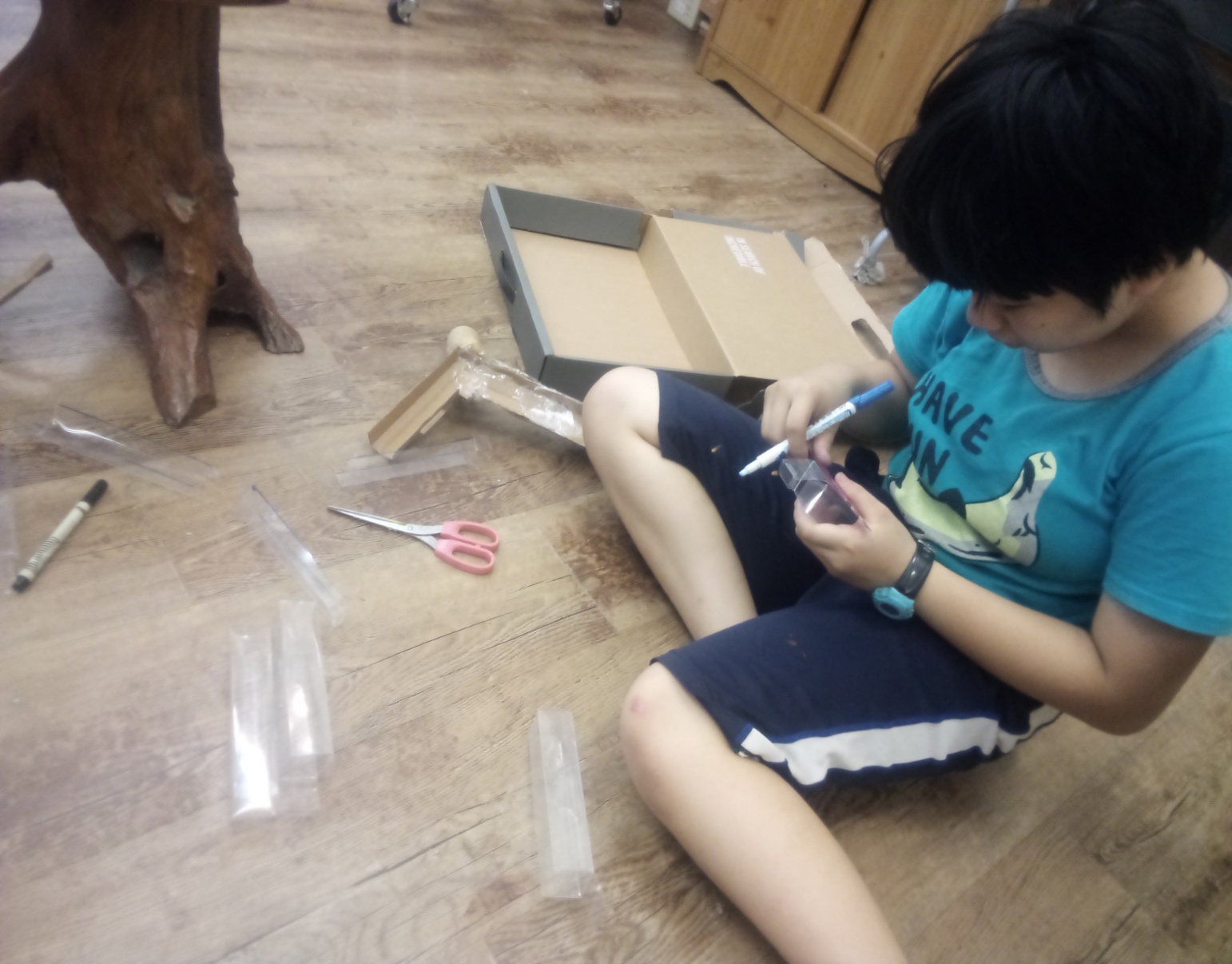 軌道
試驗
心得
因為疫情的關係,所以不能到遊樂園實際體驗,所以覺得很可惜

我覺得最困難的地方是製作軌道,因為角度很難調整

我希望下次可以加做一個可把彈珠運到最頂端的運送帶